Scope Planning
Scope Planning
Defining the scope
Project requirements
Scope Inputs
Requirements traceability matrix
Work Breakdown Structure (WBS)
Scope statement
Project Scope
One of the main activities in the Project Planning phase is determining and documenting the project scope.
Project scope is the definition of all the work needed to successfully meet the project objectives.
Deliverables
Must be described in a sufficiently low level of details
Scope
Be as specific as you can
Where possible, the scope statements should include how the results will be measured so you and your sponsor will know with certainty whether that part of the scope has been achieved
Requirements should tie to things like the organization’s strategic plan and business objectives
Mention things that are explicitly NOT included: is this limited to certain locations? If in an international context, is it in only one language?
Scope
Types of requirements
Functional
Non-functional
Performance
Development
Technical
Business
User
Regulatory
Software requirements fundamentals
Unique challenges
Must be verifiable
Measuring requirements
Each type of requirement may require a different type of measure:
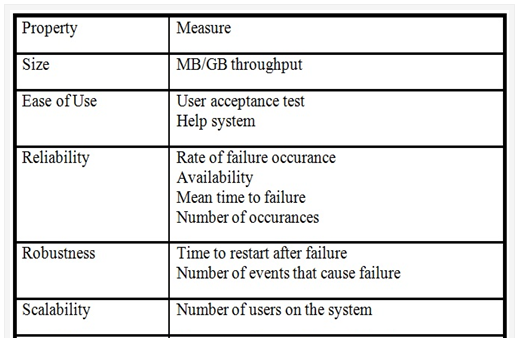 Scope inputs-techniques
Interviews
Focus groups
Facilitated groups– JAD, QFD
Group creativity techniques such as brainstorming
Prototyping
Observation
Questionnaires and surveys
Scope Inputs-sources
Project sponsor
Management
Strategic Plan
Users
Customers
Competitors
Suppliers
Regulations
and others
Requirements Traceability Matrix
Links requirements to their origin
Traces them throughout the project process
May link requirements to:
business needs, opportunities, goals, and objectives;
project objectives;
project scope/WBS deliverables;
product design;
product development;
test strategy and test scenarios; 
or may link
High-level requirements to more detailed requirements.
Simplified Requirement Traceability Matrix
Requirements Traceability Matrix fields
Unique identifier
Requirement statement
Source
Design specification reference
Test specification
Test case numbers
Remarks
… and more depending on the particular situation
WBS Creation
List all the project outputs (deliverables and other direct results);
Identify of all the activities required to deliver the outputs.
Subdivide the activities into sub-activities and tasks.
Identify the deliverable and milestone(s) of each task
Creating the WBS
A list of all activities required to create all the deliverables in the scope.
Activities may be broken down into smaller tasks, in a hierarchical pattern
Do not focus on sequence or dependencies at this point
Creating the WBS
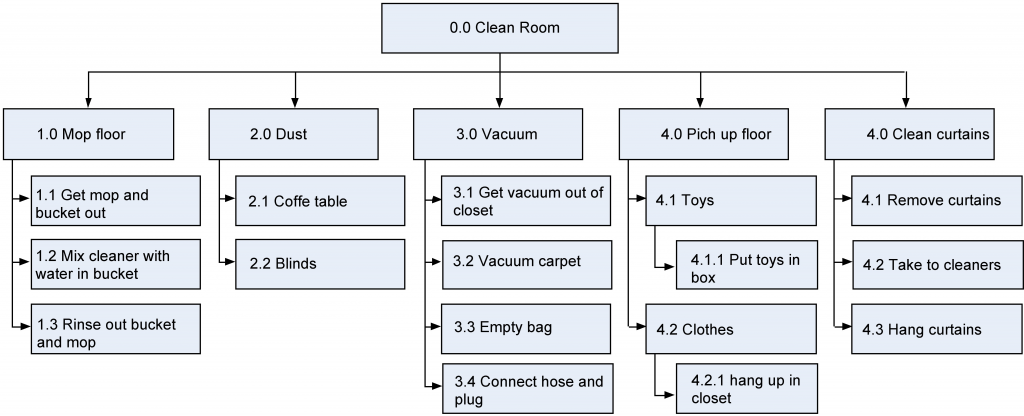 Creating the WBS
Follow a numbering plan
Can also be shown in outline format
May be very complex for a large project
WBS Creation
Remember the 100% Rule:

The combination of the boxes on each level represent 100% of the parent box.
WBS Creation
At the lowest level, the WBS consists of Work Packages
It is important that each work package is clearly defined and can be easily assigned
The work package level is where time estimates, cost estimates and resource estimates are determined.
Scope Statement
Purpose:
Project deliverables 
Major objectives
Measurable success criteria
Create and use a template suitable to your organization
Scope Statement Typical Contents
Project Name
Project charter
Owner, sponsor, project manager, stakeholders
Problem statement
Project Goals and Objectives 
Project Requirements
Project Deliverables
Exclusions
Milestones
Cost estimates
Summary
Scope planning is an essential activity during the planning phase of the project
Provide relevant details and measurable deliverables in your scope
Use a Requirement Traceability Matrix to relate the deliverables to their sources and keep track of status
Create a WBS as a hierarchy
Remember the 100% rule

. . . continued on next slide
Summary (continued)
The scope statement includes
Project Name
Project charter
Owner, sponsor, project manager, stakeholders
Problem statement
Project Goals and Objectives 
Project Requirements
Project Deliverables
Exclusions
Milestones
Cost estimates
Questions?